Инвестиционный паспорт объекта________________________________________________________________________________________________________________________________________
НАИМЕНОВАНИЕ ОБЪЕКТА: Бар-пиццерия, с зонами отдыха
АДРЕС: г. Рыбница, ул. Гвардейская, 19б
Характеристика инвестиционной площадки
Местонахождение объекта
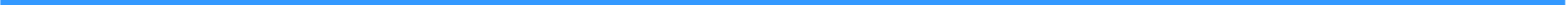 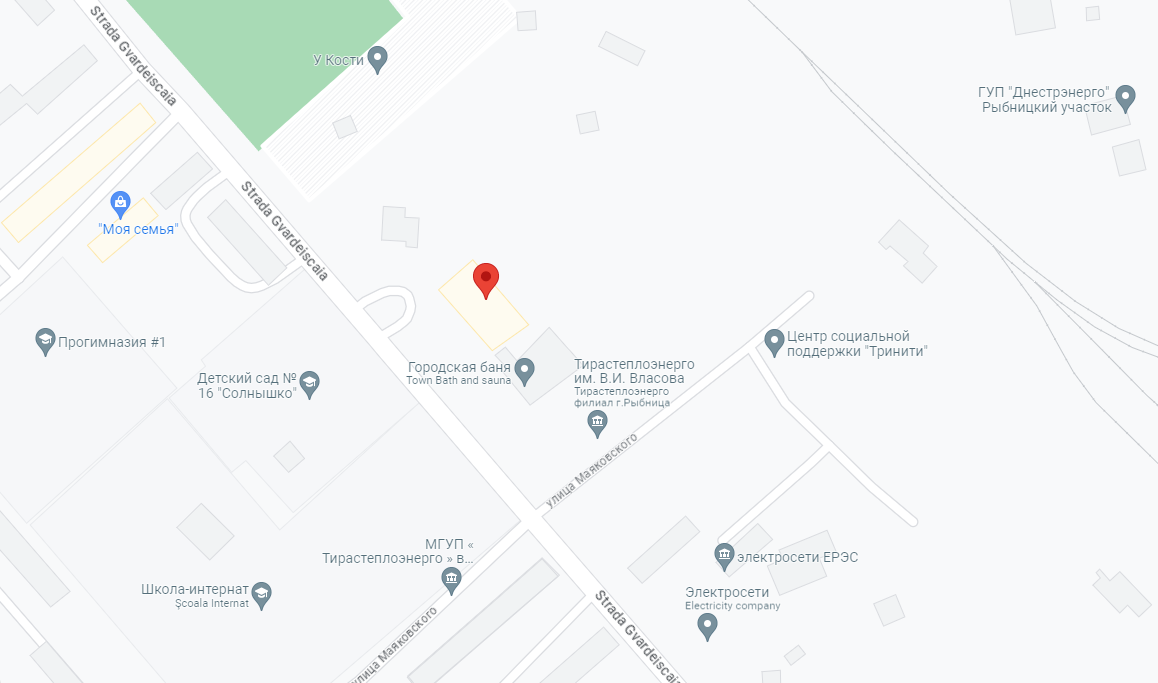 Фотогалерея
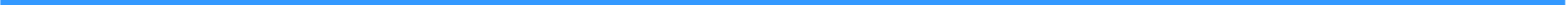 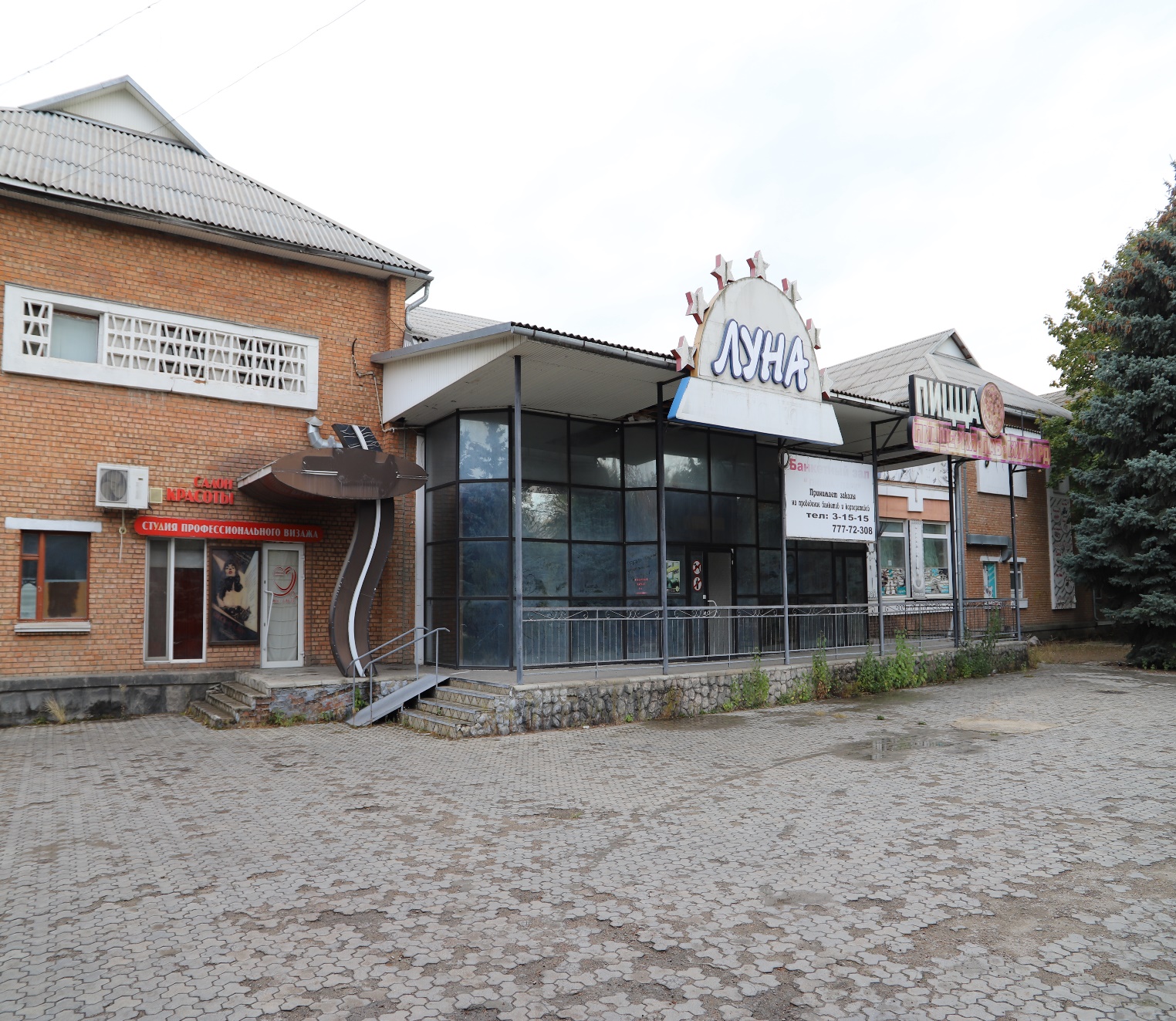 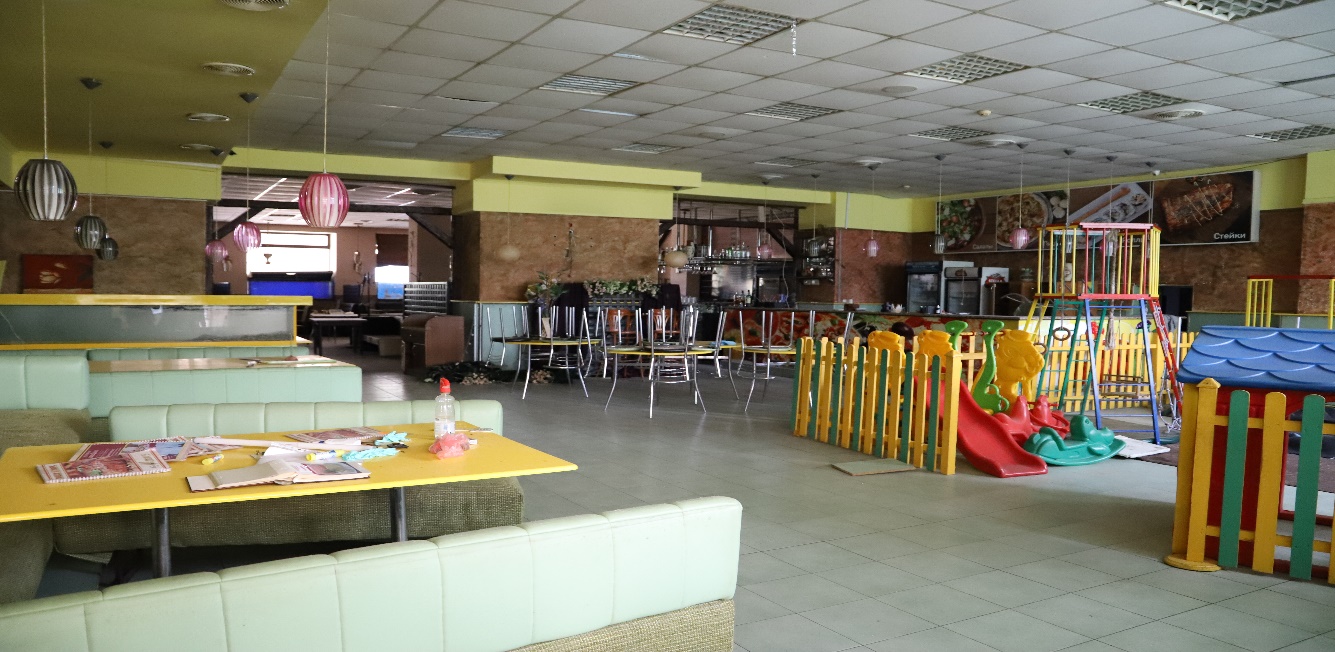 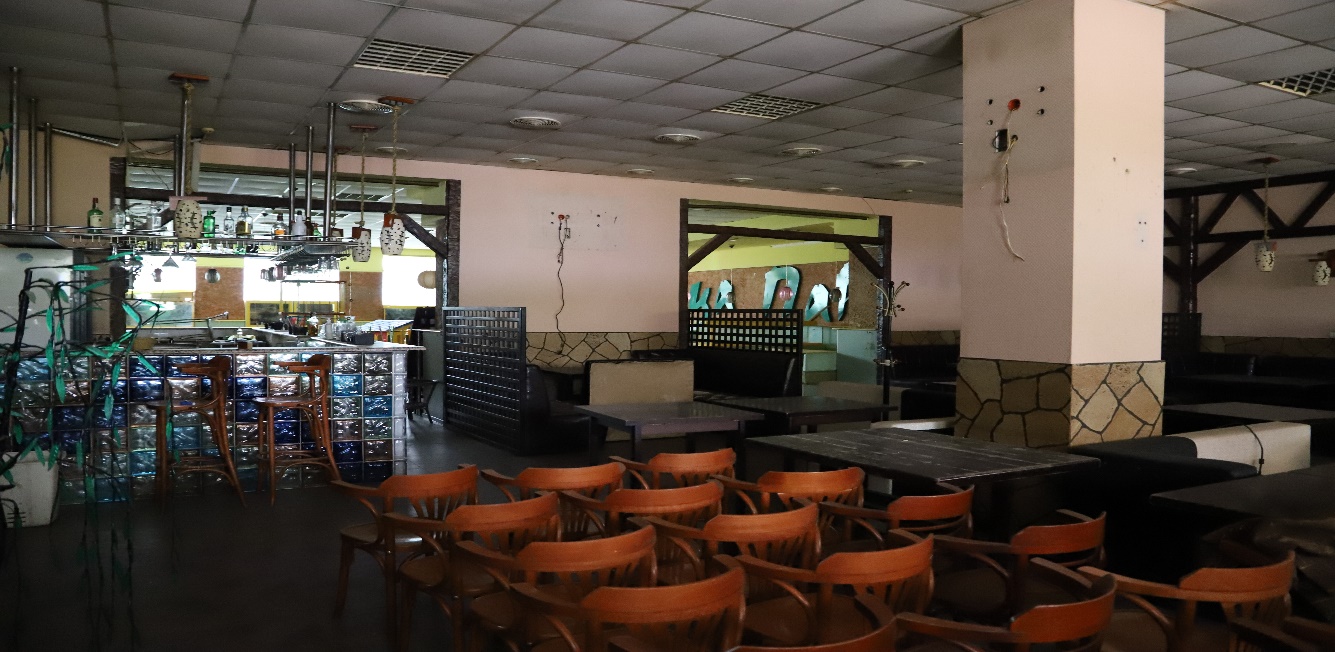 Фотогалерея
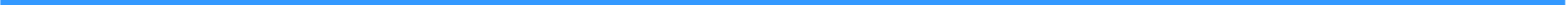 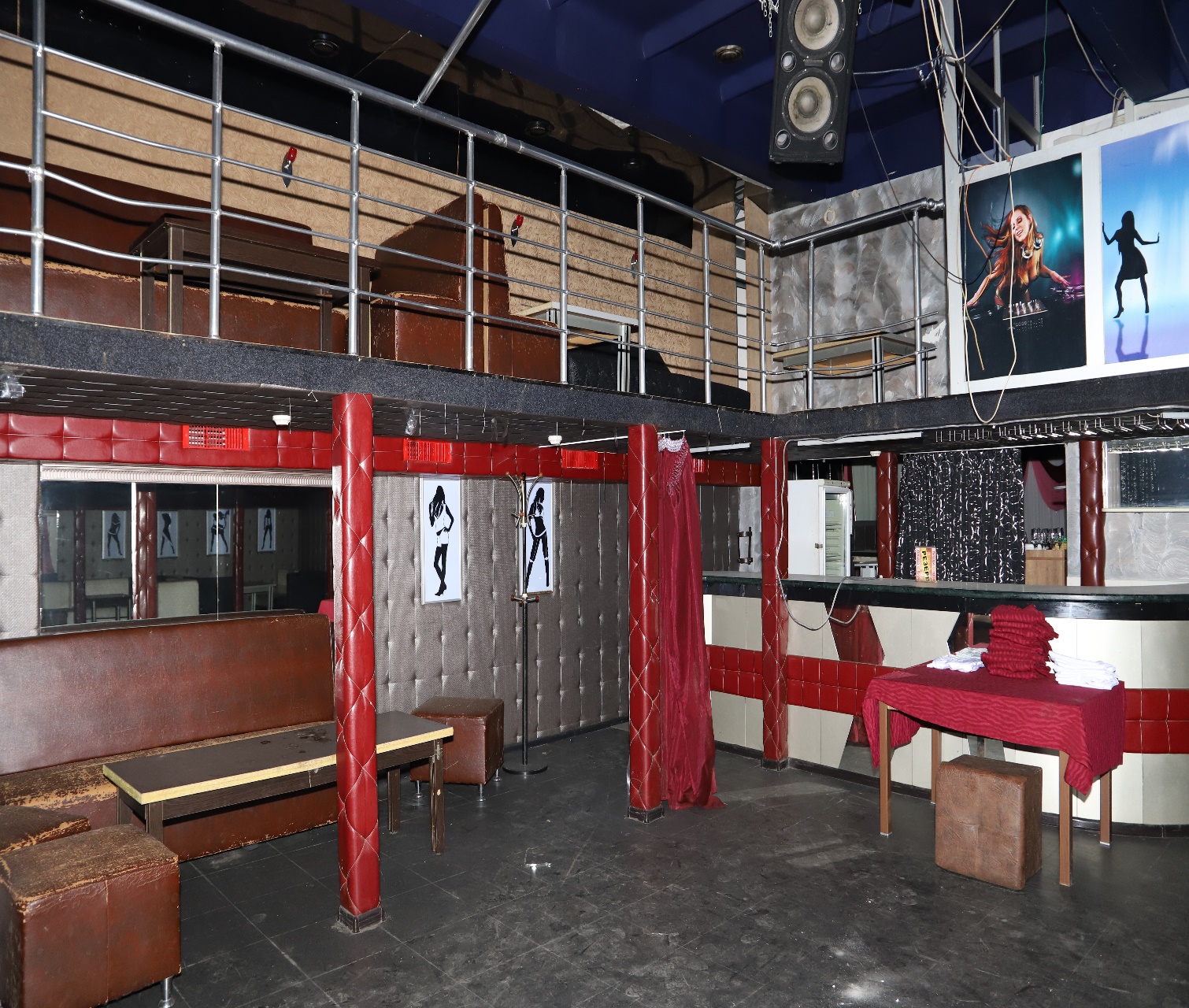 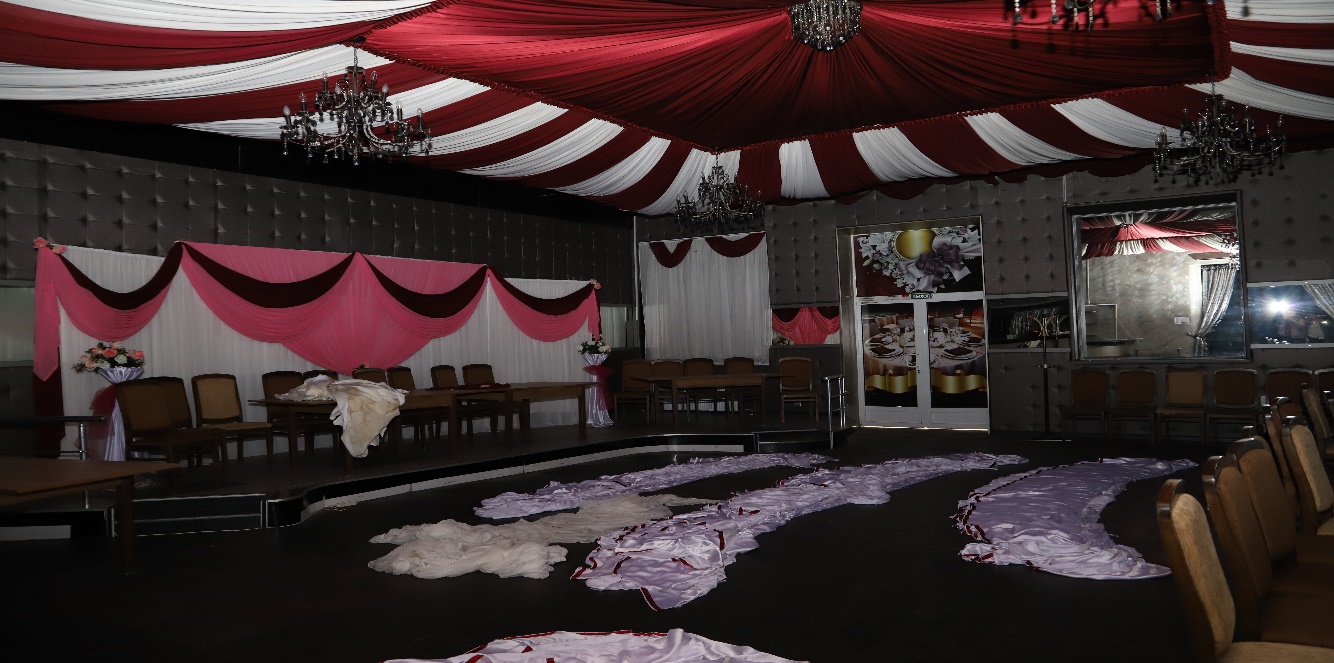 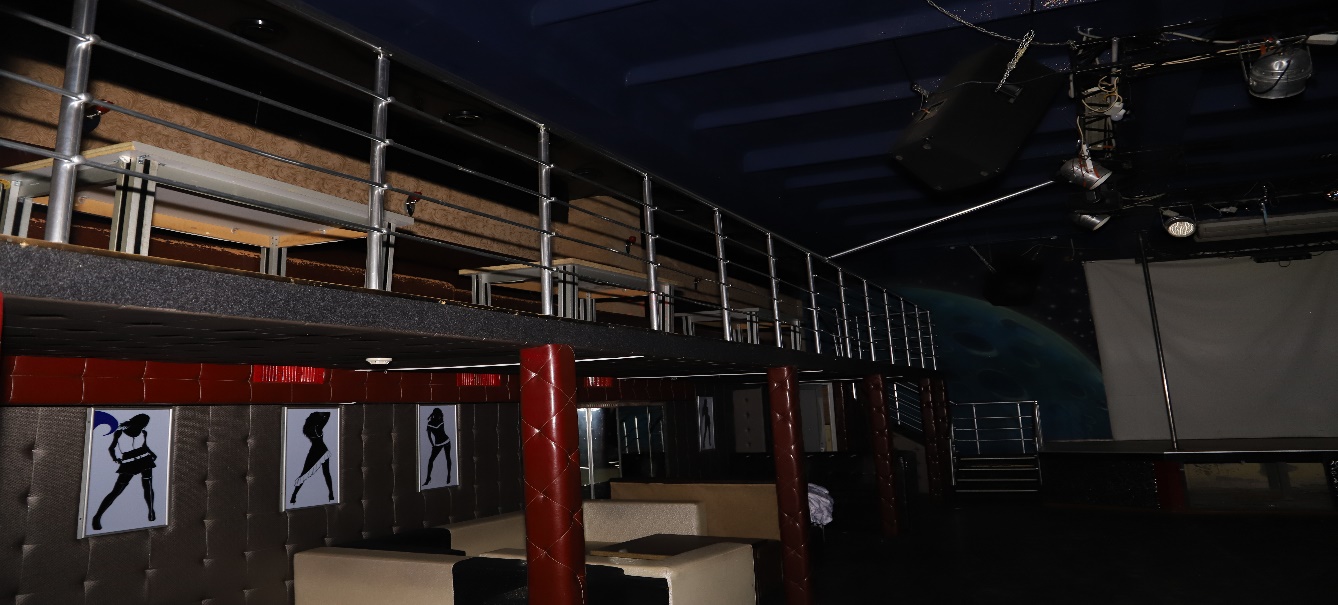 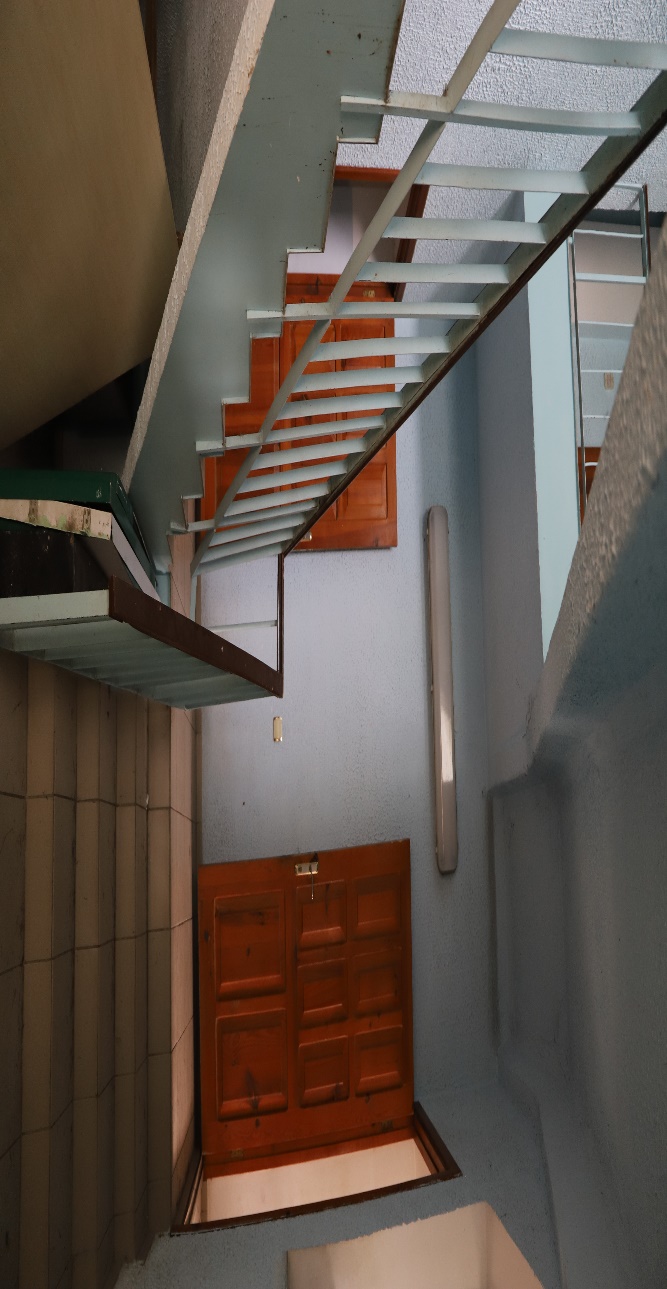 Фотогалерея
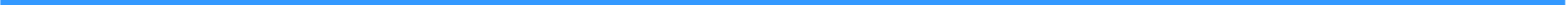 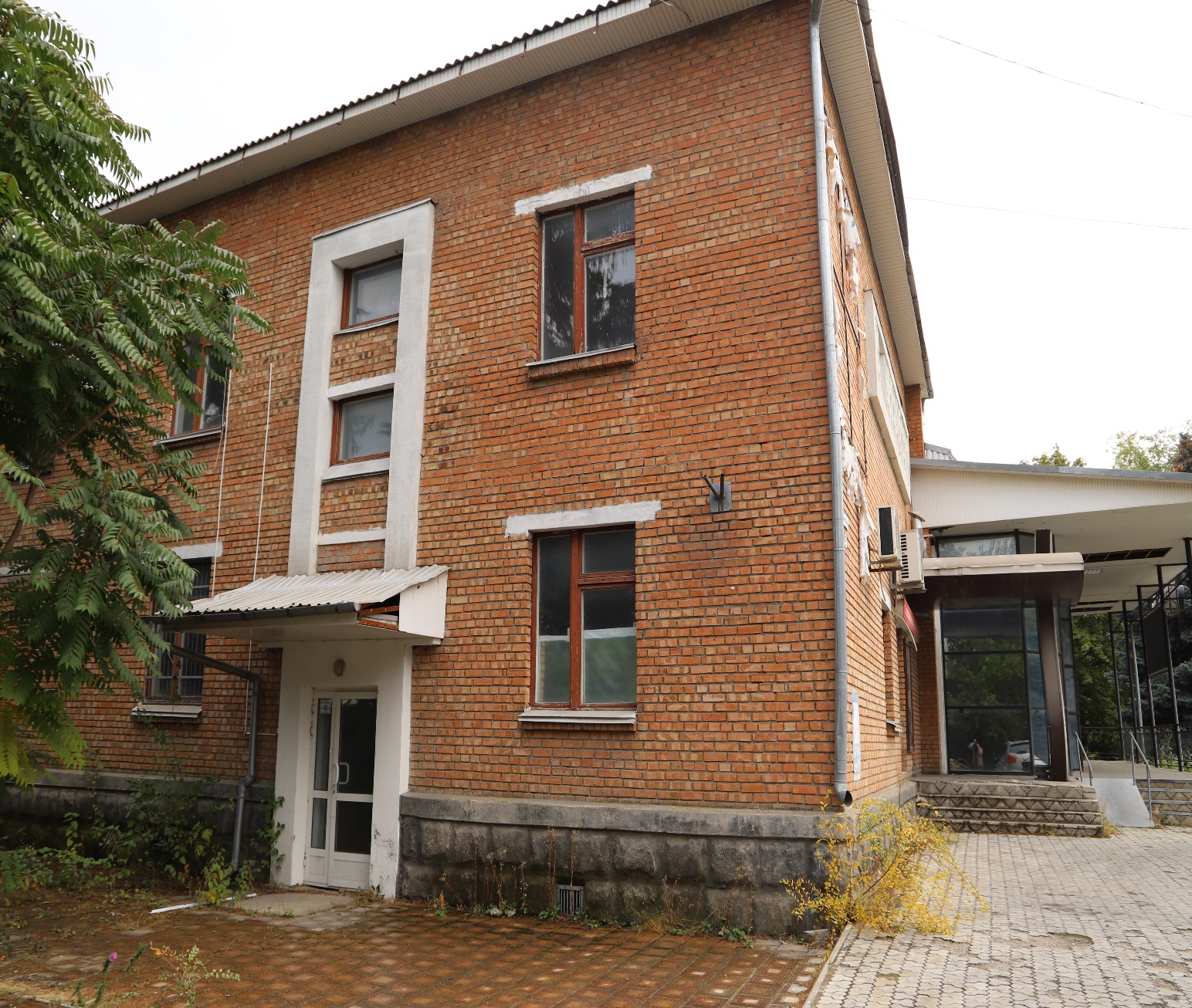 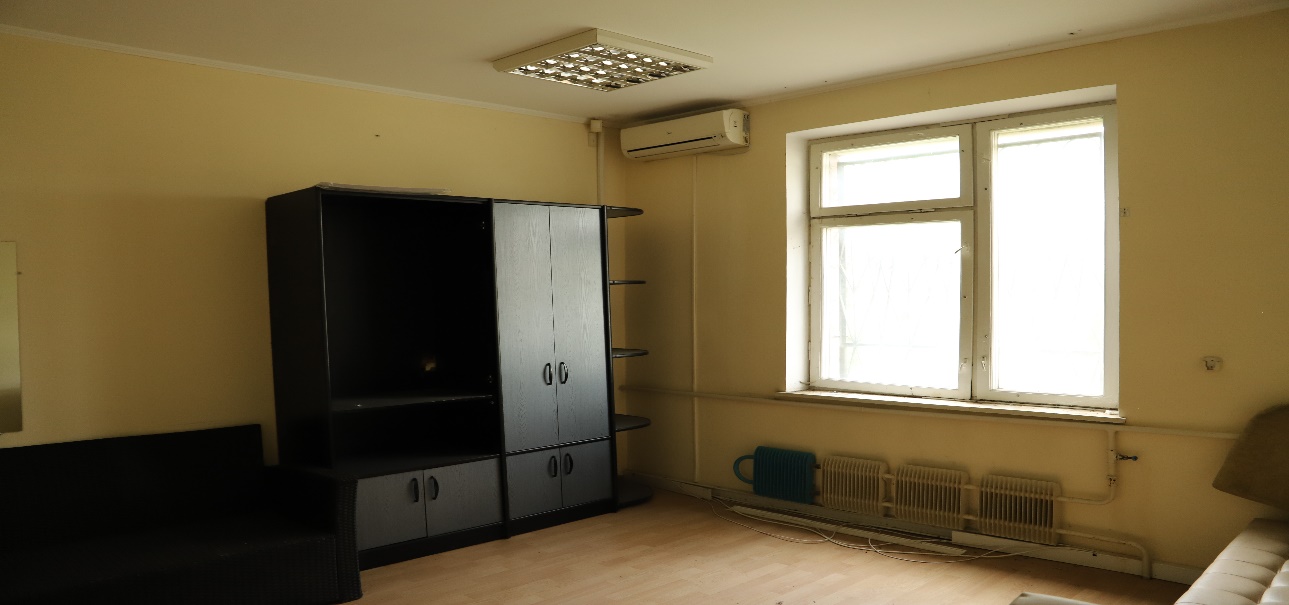 Фотогалерея
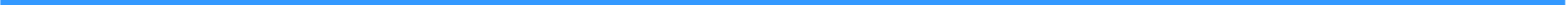 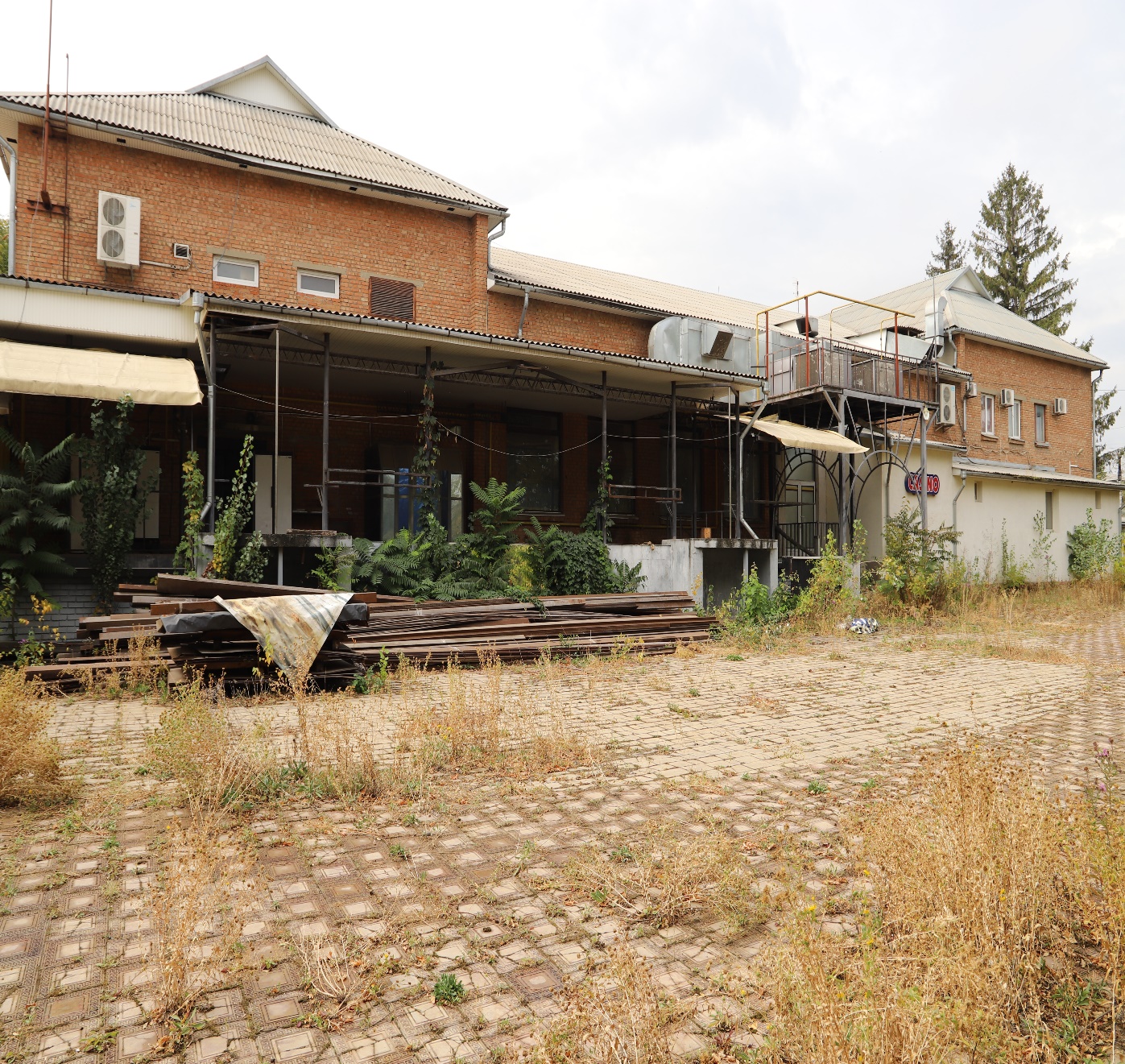 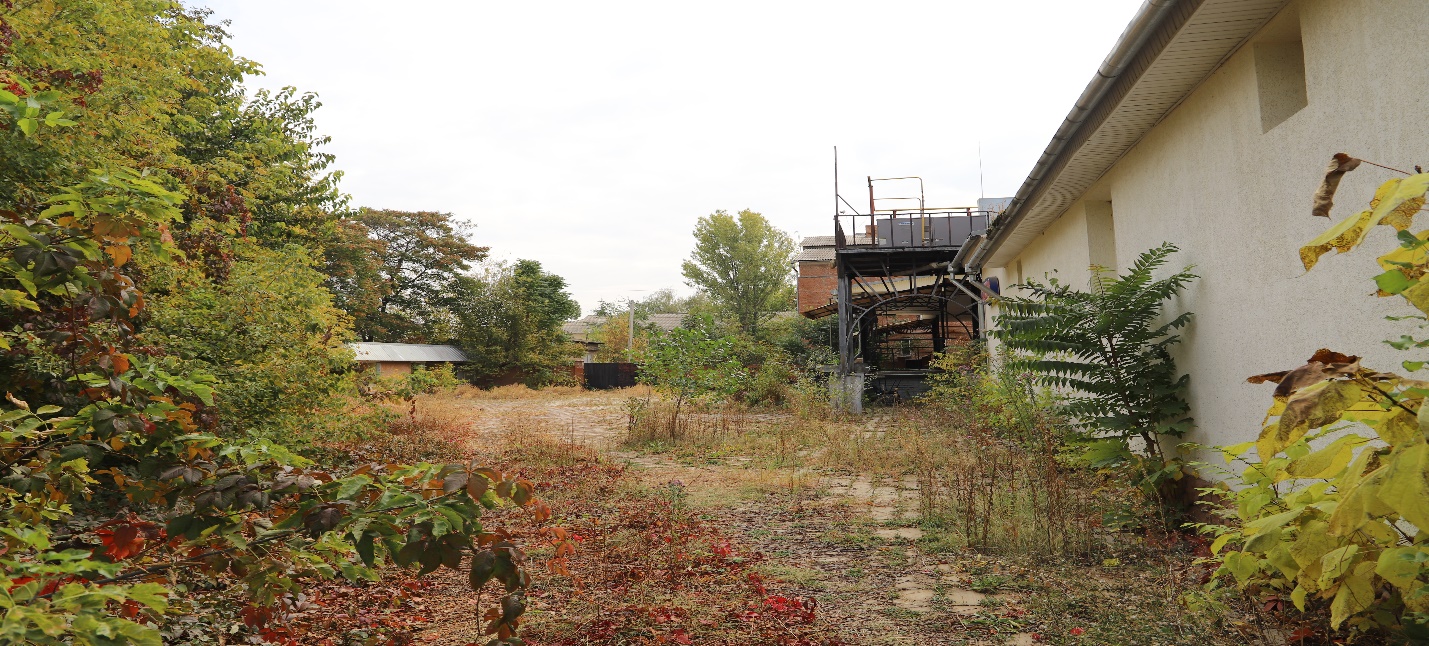 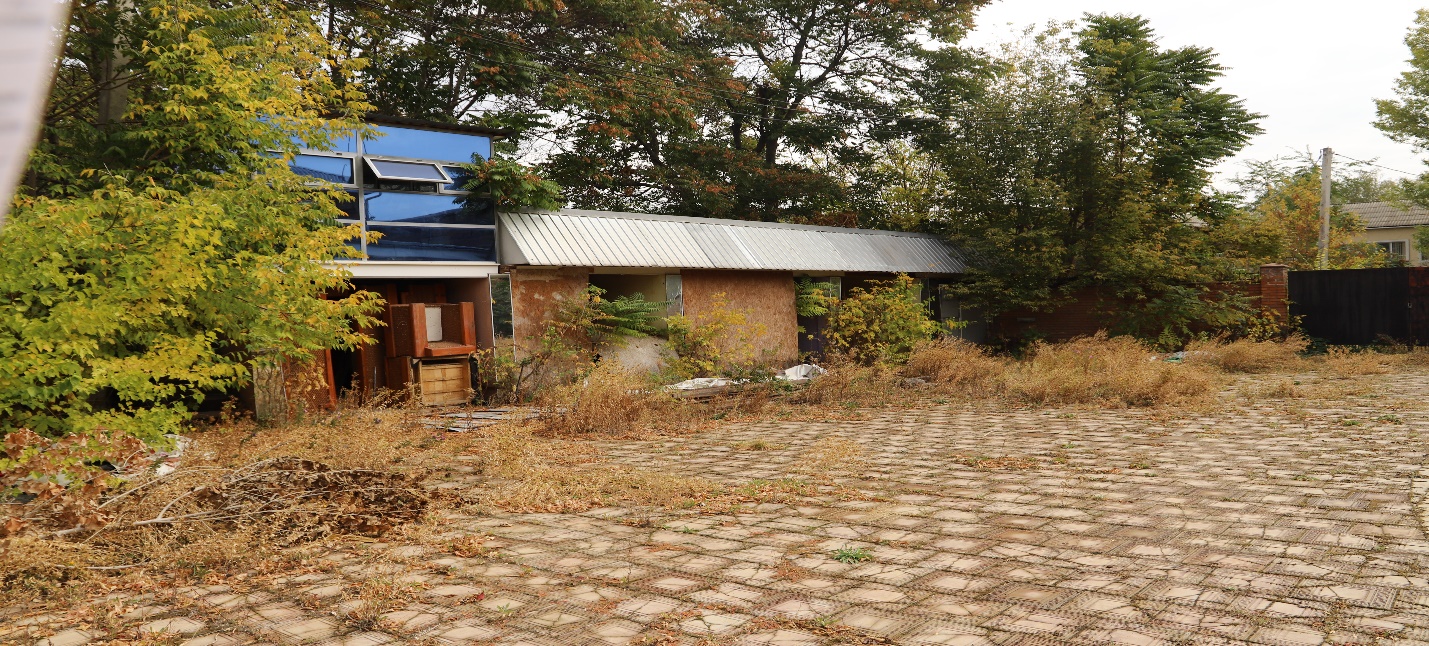